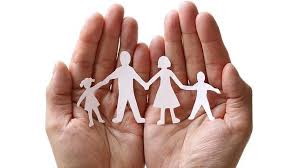 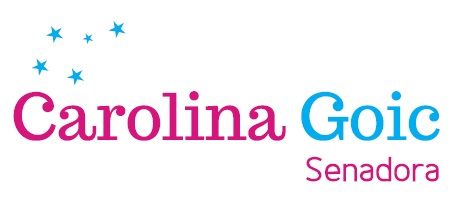 LEY SANNA
DERECHO DE LOS PADRES PARA ACOMPAÑAR A SUS HIJOS AFECTADOS POR UNA CONDICIÓN GRAVE DE SALUD CON RIESGO VITAL
SANNA
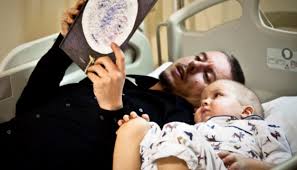 SEGURO

ACOMPAÑAMIENTO

NIÑOS

NIÑAS
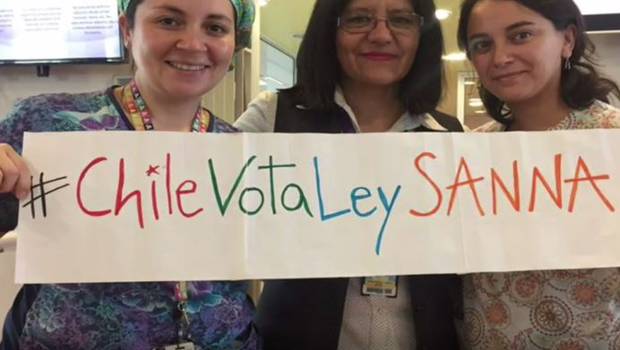 OBJETIVO DE LA LEY
La Ley SANNA consiste en un Seguro o licencia médica para que los padres puedan ausentarse justificadamente de su trabajo para acompañar, prestar atención o cuidar  a sus hijos gravemente enfermos.
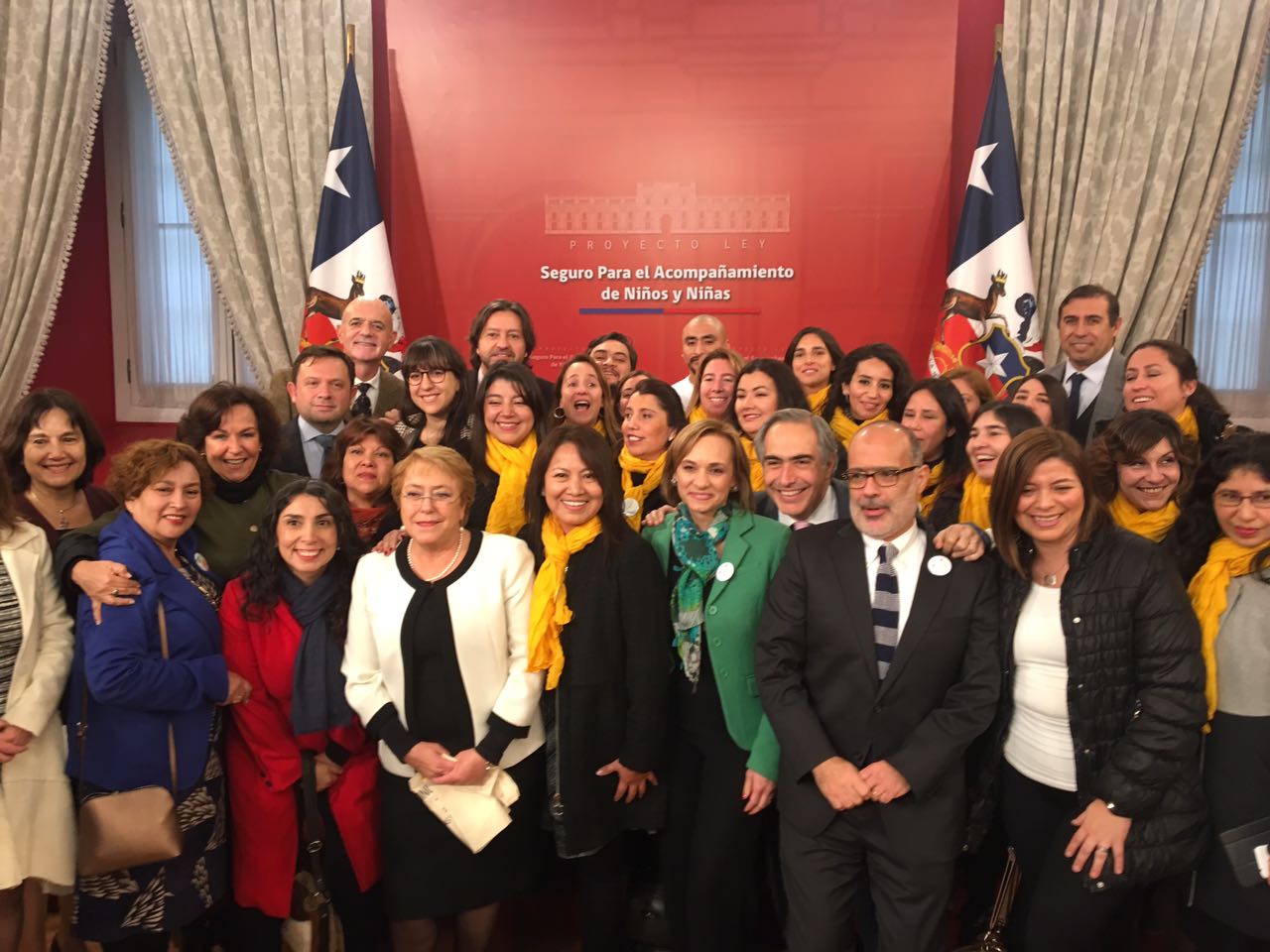 BENEFICIOS DE LA LEY
Es contributivo y Solidario
Beneficiará a mas de 4.000 niños y niñas
Seguro de carácter obligatorio
Para los padres y las madres trabajadores de niños mayores de un año y menores de 18 años de edad, considerando también al trabajador/a que tenga a su cargo el cuidado personal de dicho niño de manera judicial.
Otorgará licencia médica para justificar la ausencia laboral hasta  por quince días y puede ser prorrogada por períodos iguales, sea en forma continua o discontinua
Incluye el pago de un subsidio con cargo al seguro, por el período de duración de la licencia y que reemplaza la remuneración del trabajador/a.
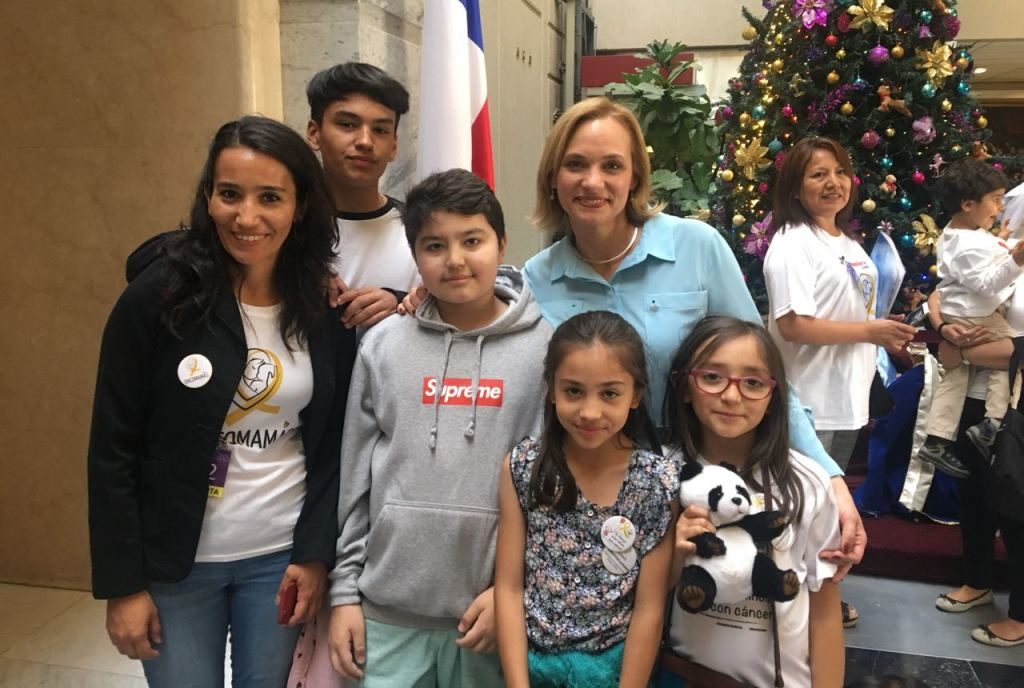 REQUISITOS PARA ACCEDER AL PAGO DEL SEGURO
TRABAJADOR TEMPORAL CESANTE
TRABAJADOR INDEPENDIENTE
TRABAJADOR DEPENDIENTE
12 Meses de Afiliación Previsional anteriores al inicio de licencia médica

8 cotizaciones previsionales en últimos 24 meses

 Ultimas 3 cotizaciones dentro de los 8 meses anteriores al inicio de la licencia médica.
Relación laboral Vigente al inicio de  la licencia

 8 cotizaciones previsionales en últimos 24 meses

3 cotizaciones continuas anteriores al inicio de licencia médica
12 Cotizaciones previsionales en últimos 24 meses

5 cotizaciones continuas anteriores al inicio de licencia médica

Tener al día el pago de las cotizaciones para pensiones, salud, seguro de la ley N° 16.744 y para esta ley.
¿CONDICIONES GRAVES DE SALUD?
Cáncer de cualquier tipo (niños 1 a 18 años de edad)

Trasplante de órgano sólido y de progenitores hemayopoyéticos (niños de 1 a 18 años de edad)

Desahucio o estado terminal (niños de 1 a 18 años de edad)

Accidente grave con riesgo de muerte o secuela funcional severa y permanente (niños de 1 – 15 años de edad)
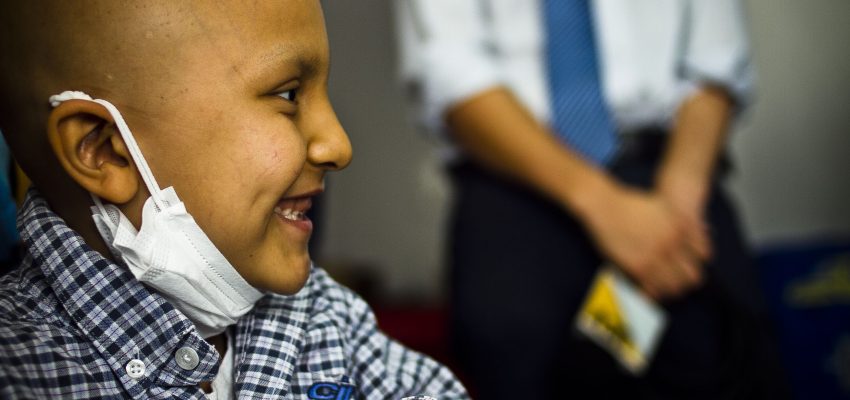 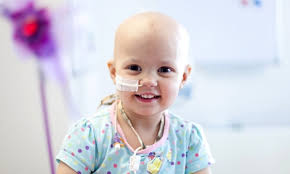 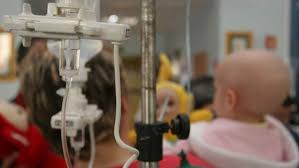 DURACIÓN DEL PERMISO
Cáncer: Hasta 90 días dentro de un período de doce meses (Desde inicio licencia médica)

Trasplante: Hasta 90 días (Desde inicio licencia médica)

Estado Terminal: Hasta producido el fallecimiento

Accidente grave: Hasta 45 días máximo
ETAPAS DE LA LEY
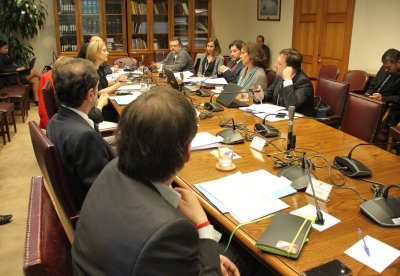 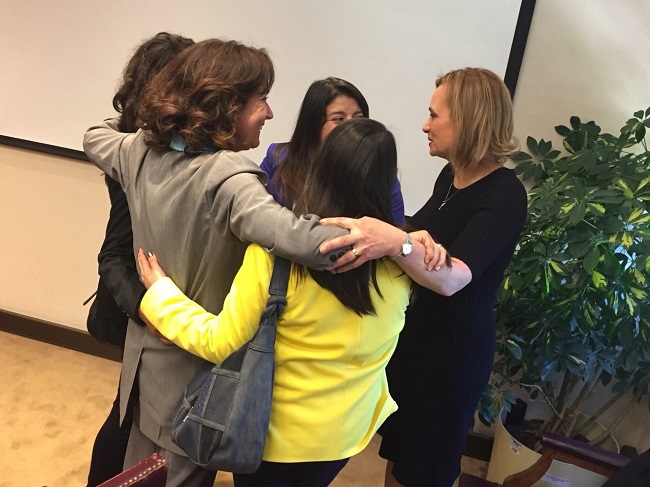 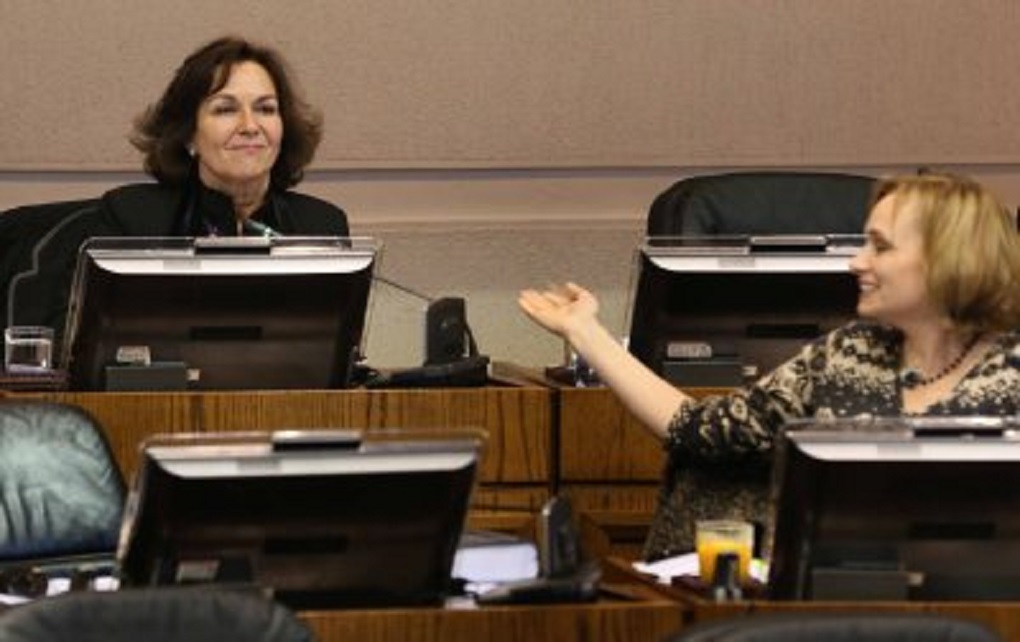 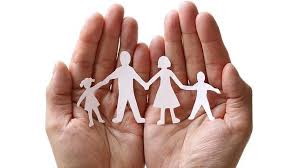 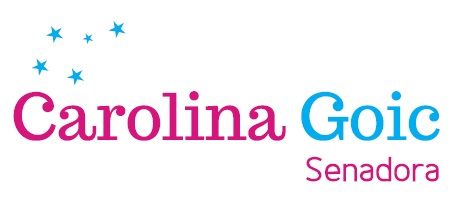 LEY SANNA